Early Detection of DDoS Attacks against SDN Controllers
Author: Seyed Mohammad Mousavi, Marc St-Hilaire
Conference: 2015 International Conference on Computing, Networking and Communications (ICNC)
Presenter: Chih-Hsun Wang
Date: 2015/08/05
Department of Computer Science and Information Engineering 
National Cheng Kung University, Taiwan R.O.C.
Introduction
A Software Defined Network (SDN) is a new network architecture that provides central control over the network.
The main goal of this paper is to detect a DDoS attack in its early stages.
This paper provides a solution to detect DDoS attacks  based on the entropy variation of the destination IP address.
This method is able to detect DDoS within the first five hundred packets of the attack traffic.
National Cheng Kung University CSIE Computer & Internet Architecture Lab
2
DDoS Detection Using Entropy
The main reason entropy is used for DDoS detection is its ability to measure randomness in the packets that are coming to a network.


The higher the randomness the higher is the entropy.
There are two essential components to DDoS detection using entropy:
	i) window size
	ii) threshold
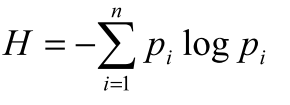 National Cheng Kung University CSIE Computer & Internet Architecture Lab
3
[Speaker Notes: Window size is either based on a time period or a number of packets. 
Entropy is calculated within  this  window  to  measure  uncertainty  in  the  coming packets. 
To  detect  an  attack,  a  threshold  is  needed. 
If  the calculated entropy passes a threshold or is below it, depending on the scheme, an attack is detected.]
Proposed Method
Utilizing SDN Capabilities 
Knowing that the packet is new and that the destination is in the network, the level of randomness can be quantified  by calculating the entropy based on a window size.
Using entropy, it is possible to see its value drop when a large number of packets are attacking one host or a subnet of hosts.
National Cheng Kung University CSIE Computer & Internet Architecture Lab
4
Proposed Method
Statistics Collection for Entropy 
One of the functions of the controller is collecting statistics from the switch tables. 
The entropy of each window is calculated and compared to an experimental threshold. If the entropy is lower than the threshold, an attack is detected.
National Cheng Kung University CSIE Computer & Internet Architecture Lab
5
Proposed Method
Window Size
The window size should be set to be smaller or equal to the number of hosts.
The main reason for choosing 50 is the limited number of  incoming new connection to each host in the network.
Considering the limited resources of the controller, this window size is ideal for networks with one controller and few hundred hosts.
National Cheng Kung University CSIE Computer & Internet Architecture Lab
6
[Speaker Notes: Here, window size = 50]
Proposed Method
Attack detection 
To detect an attack in the controller, we monitor the destination IP address of the incoming packets.
A function was  added to the controller to create a hash  table of the incoming packets.
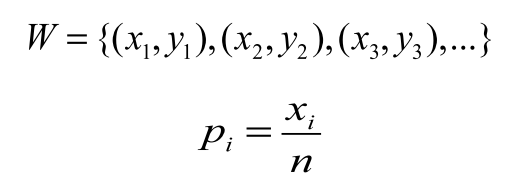 National Cheng Kung University CSIE Computer & Internet Architecture Lab
7
[Speaker Notes: W is hash table, Xi is des ip, Yi is 出現次數
Pi is the probability of each IP address.

If an IP address is new in the table, it will be  added  with  count  one.
After  50  packets,  the entropy of the  window  will be calculated.]
Proposed Method
Attack detection 
If an attack is directed towards a host, a large number of packets will be directed to it. These packets will fill most of the window and reduce the number of unique IPs in the windo, which in turn, reduces entropy.
We made use of this fact and set an experimental  threshold. If the entropy drops below this threshold and that five consecutive windows have lower than threshold entropy, then an attack is in progress.
National Cheng Kung University CSIE Computer & Internet Architecture Lab
8
Simulation Results
Experiment Environment
National Cheng Kung University CSIE Computer & Internet Architecture Lab
9
Simulation Results
Choosing a Threshold 
To find  the range for an optimal threshold, we ran a series of experiments to see the effect of an attack on the entropy.
We ran a 25% rate attack on one host for 25 times to find a suitable threshold. 
This threshold is the highest entropy of all cases so it will enable the controller to detect any attack with packets occupying 25% of the incoming traffic or more.
National Cheng Kung University CSIE Computer & Internet Architecture Lab
10
Simulation Results
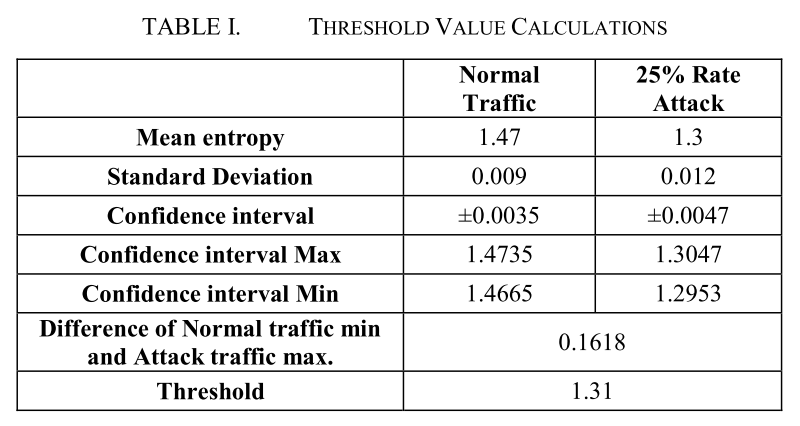 National Cheng Kung University CSIE Computer & Internet Architecture Lab
11
Simulation Results
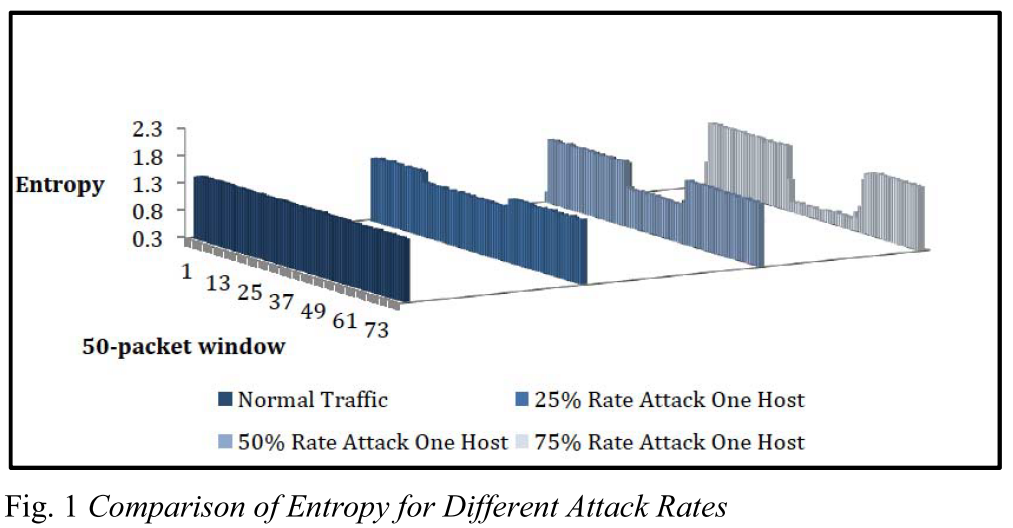 National Cheng Kung University CSIE Computer & Internet Architecture Lab
12